Solid Waste Pollution
Reduce, Reuse, Recycle
by Maddie Johnson
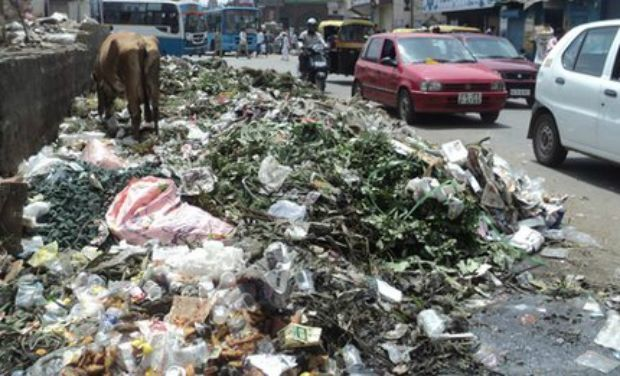 Definition and types
Any garbage , refuse, and sludge from any waste treatment plantation 
Types:
Waste Tires
Scrap metal
Furniture and toys
Garbage
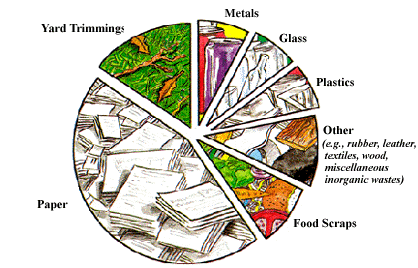 Locations of Solid Waste
Asia
China
India
Germany  
U.S.
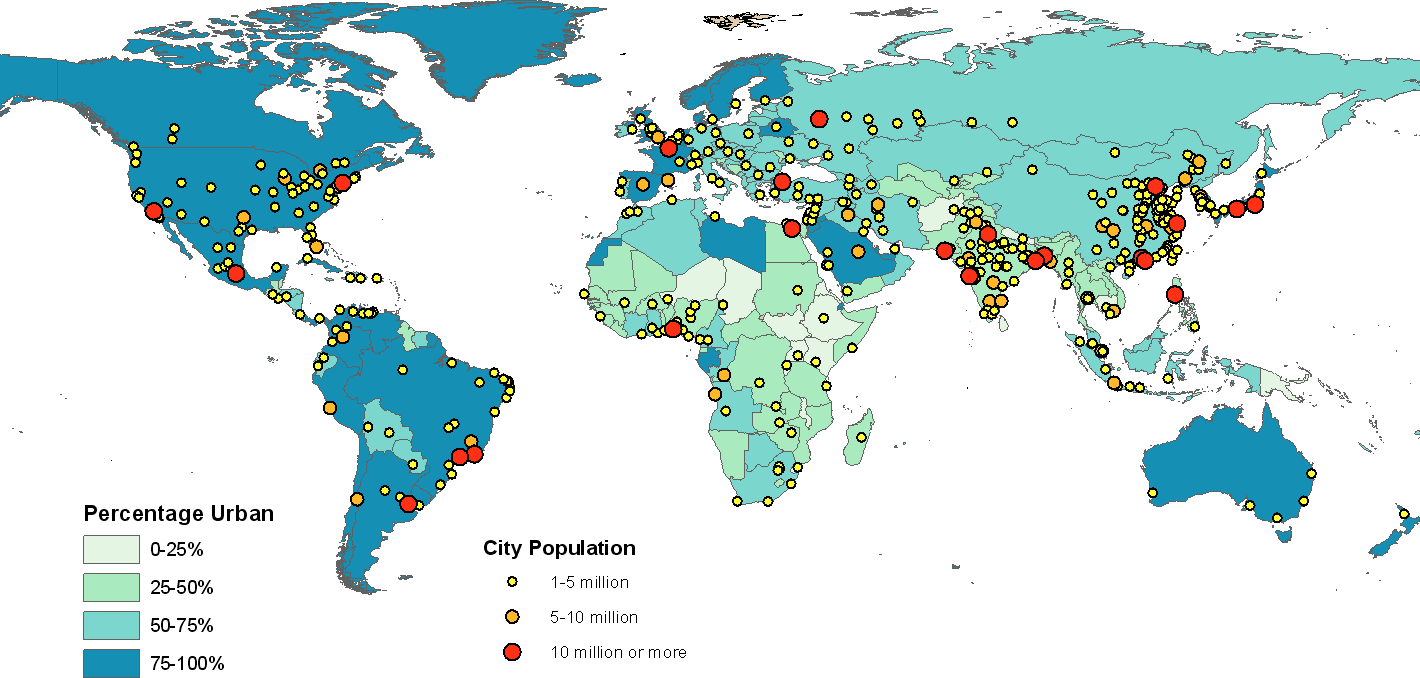 Pollution Causes
People that don’t recycle or take care of environment 
 Construction of rubble and debris
Plastic wastes
Garbage
Vehicles
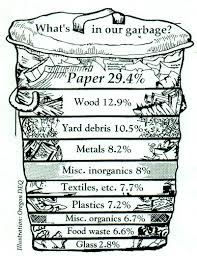 Environmental Consequences
Health hazards
Odors
Air pollution
Vegetation Damage
Fires and explosions
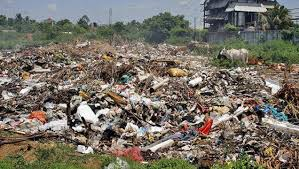 Pollution Conservation Efforts
Reducing the waste when buying products
Reuse containers or products
Recycle the materials
Purchase products that can be recycled
 Conduct educational outreach program to clean up wastes
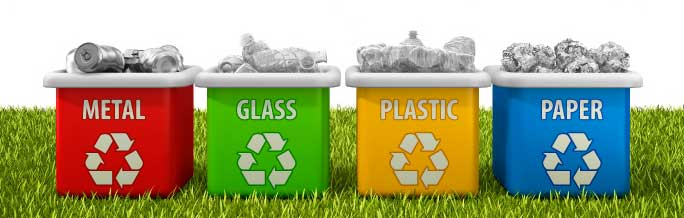 Costs
$20.60 per month for the dwelling unit collections as in garbage, recycling, large items and ect.
$5.00 per month for large 96 gallon garbage disposal cart
$2.00 per month for small 26 gallon garbage disposal cart 
Drop offs can cost $2.00-$4.00 per bag
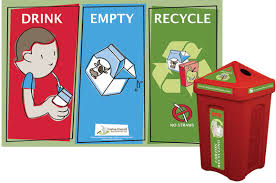 Applicable Legislation
Resource Conservation and Recovery Act- 1976
Land Disposal Program Flexibility Act- 1996 
Federal Clean Air Act- 1970
Solid Waste Disposal Act- 1965
Medical  Waste Tracking Act- 1988
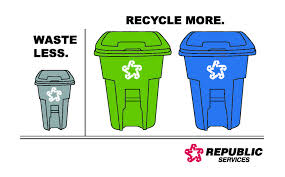 Facts
The estimated use of Municipal Solid Waste generated worldwide is 1.7 – 1.9 billion metric tons
Every year we generate about 14 million tons of food waste
Americans throw away 28 billion bottles and jars every year
An American produces 4.4 pounds of solid waste per day
Americans make more then 200 million tons  of garbage each year
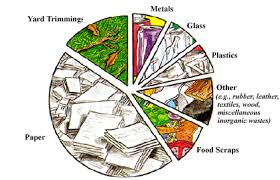 Work Cited
Team, By Work. Pollution Caused by Solid Waste, Rubble, and Construction Debris Is a Serious Threat to the Sea and the Shore of the Gaza Strip (n.d.): n. pag. Web.
Shanghai Manual – A Guide For Sustainable Urban Development In The 21St Centu. C HAPTER 5 – M UNICIPAL S OLID W ASTE M ANAGEMENT : (n.d.): n. pag. Web.
"Disclaimer." What Is Solid Waste. N.p., n.d. Web. 07 Apr. 2015.
"Download PDFs." Environmental Impacts of Solid Waste Landfilling. N.p., n.d. Web. 07 Apr. 2015.
"Resource Conservation." EPA. Environmental Protection Agency, n.d. Web. 07 Apr. 2015.
"Billing: Fees & Charges." - City of Minneapolis. N.p., n.d. Web. 07 Apr. 2015. 
"10 FAST FACTS ON RECYCLING." EPA. Environmental Protection Agency, n.d. Web. 07 Apr. 2015.
Video
https://www.youtube.com/watch?v=Qo0K3FfwFgo